HERZLICH WILLKOMMEN
Wie geht es dir heute? Wie fühlst du dich heute?
HERZLICH WILLKOMMEN
Vorstellungsrunde kurz & knackig 
Dein Name
Dein Schulhaus
Deine «Funktion in der Schule»
Deine Erwartungen bez. des Workshops
HERZLICH WILLKOMMEN
Vorstellungsrunde kurz & knackig 
Dein Name: 
Fabienne
Dein Schulhaus: 
Schule Manuel
Deine «Funktion in der Schule»: 
KLP-LP einer 5. Kl. & KGF
Deine Erwartungen bez. des Workshops:
Überblick geben zum Projekt «Denk-Wege»
Gemeinsamer Austausch
HERZLICH WILLKOMMEN
Vorstellungsrunde kurz & knackig 
Dein Name
Dein Schulhaus
Deine «Funktion in der Schule»
Deine Erwartungen bez. des Workshops
Denk-Wege
Programm zur Förderung personaler und sozialer Kompetenzen & Gewaltprävention an Schulen
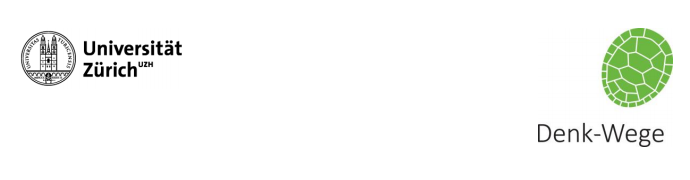 Was ist Denk-Wege?
KLASSENEBENE:
Vorbeugung von Gewalt, Mobbing, Problemverhalten und Substanzmissbrauch

Reduktion von unerwünschten Entwicklungsverläufen 
Systematische und gezielte Förderung sozial-emotionaler, kognitiver und sprachlicher Kompetenzen von Kindergarten- und Primarschulkindern
Was ist Denk-Wege?
INDIVIDUELLER EBENE:
Minderung von verschiedenen Problemverhalten (z.B. Vandalismus, Lügen, Aufmerksamkeitsdefizite, Drohen, Schüchternheit usw.)

Förderung der sozialen-emotionalen, kognitiven und sprachlichen Kompetenzen (überfachliche Kompetenzen)

Förderung einer gesunden und erfreulichen Entwicklung der psychischen Gesundheit

Verbesserung der Lernbereitschaft und der Schulleistungen
Was ist Denk-Wege?
Schulische Ebene:
Schulklima/Wohlbefinden

Abnahme von Verhaltensprobleme und Störungen während des Unterrichts

Umgang mit Vielfalt

Gemeinsam pädagogisches Konzept

Zusammenarbeit mit den Eltern
Einsatz im Unterricht
1-2 Denk-Wege Lektionen / Woche

Nutzung im Alltag
Regeln vor einer bestimmten Aktivität präsent machen
Gefühlsrunde
Konflikte gemeinsam lösen

Klassenrat
Inhaltliche Grobstruktur
Regeln & Manieren
Freundschaften 
Zusammenleben
Gesundes Selbstwertgefühl
Gefühle und Verhalten
Problemlösen
Selbstkontrolle
Lern- und Organisationsstrategien
Beispiel aus dem Unterricht
Gesundes Selbstwertgefühl
«Von einem guten Kompliment, kann ich zwei Monate leben» (Mark Twain)
Komplimente & Ritual «Kind der Woche»
Ziele:
Wertschätzungskultur
Förderung eines gesunden Selbstwertgefühls
«Kind der Woche»
Begriffserklärung «Kompliment» und dazugehörige sprachliche Formulierungen
Komplimente & Ritual «Kind der Woche»
Kompetenzaspekte:
Die Schülerinnen und Schüler lernen…
… den Blick auf Positives zu richten
… sich selbst und andere zu achten und zu respektieren
… persönliche Komplimente zu machen und anzunehmen
Ritual «Kind der Woche»
KdW (Glückskind, VIS usw.) hat eine besondere Rolle, erhält Aufmerksamkeit und erfährt WertschätzungBeispiele: Komplimenten – Runde am Ende der Woche

Spezielle Aufgaben und Privilegien:Beispiele: Spiel im Sport wählen, Schlüssel-Chef/in, Bewegungsstuhl, Arbeitspartner wählen usw.

Ritual:wird zufällig gezogen (Trommelwirbel)Komplimenten-Liste und Runde
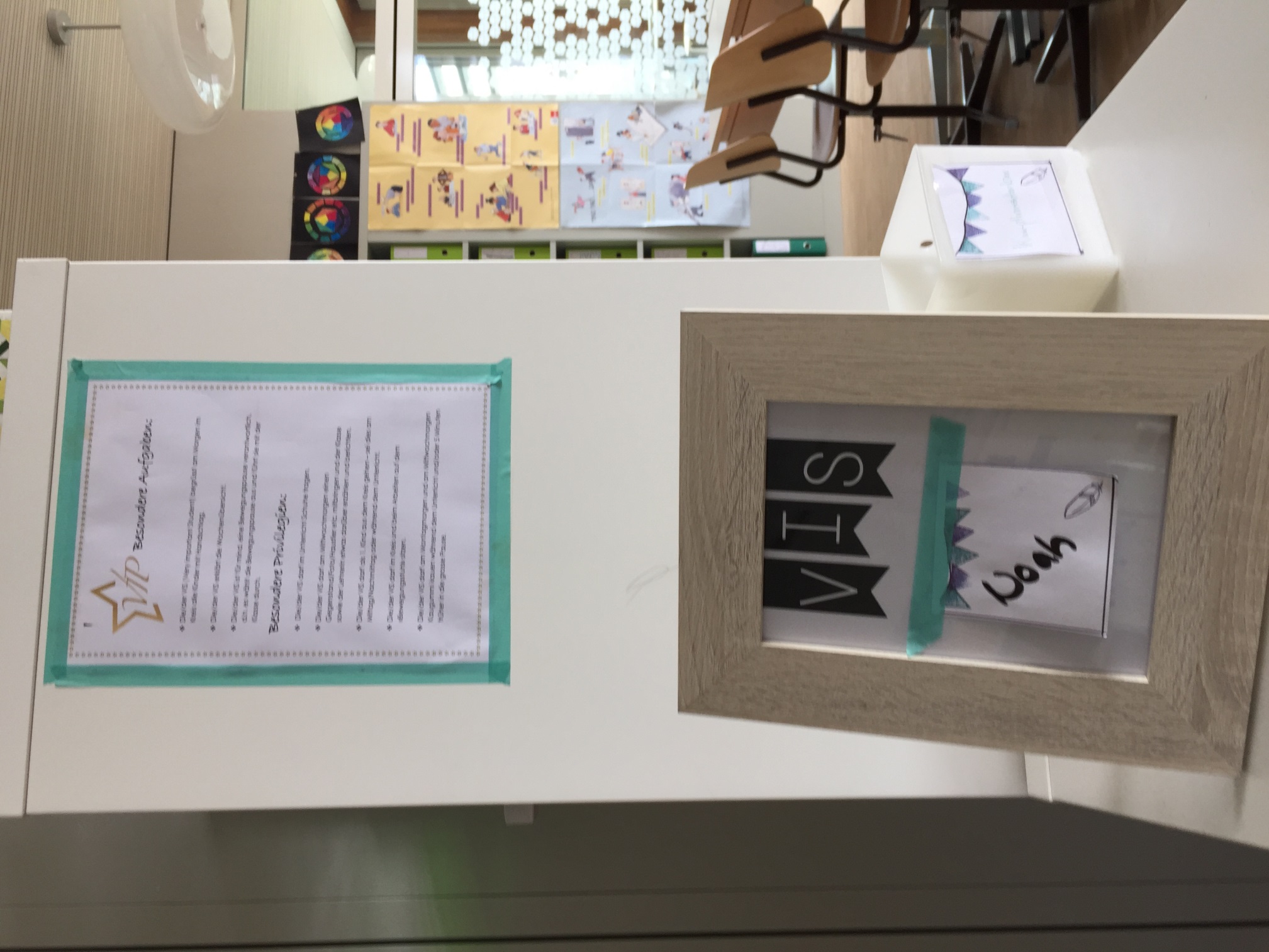 Beispiel aus dem Unterricht
Freundschaft & Zusammenleben
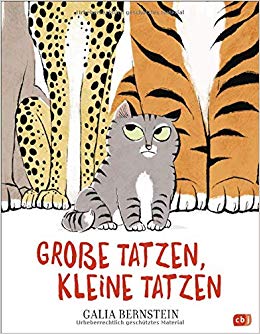 Themen:
«Einbeziehen – ausschliessen; dazugehören – ausgeschlossen; Kinder bleiben übrig; sich separierende Gruppen; lästern
Ziele:
Bedeutung der Zugehörigkeit und Folgen von Ausschluss
Begriffe: einbeziehen, dazugehören, ausschliessen, ausgeschlossen
Bereitschaft, Motivation und Strategien zum Einbezug aller aufbauen
Beispiel aus dem Unterricht
Problemlösen
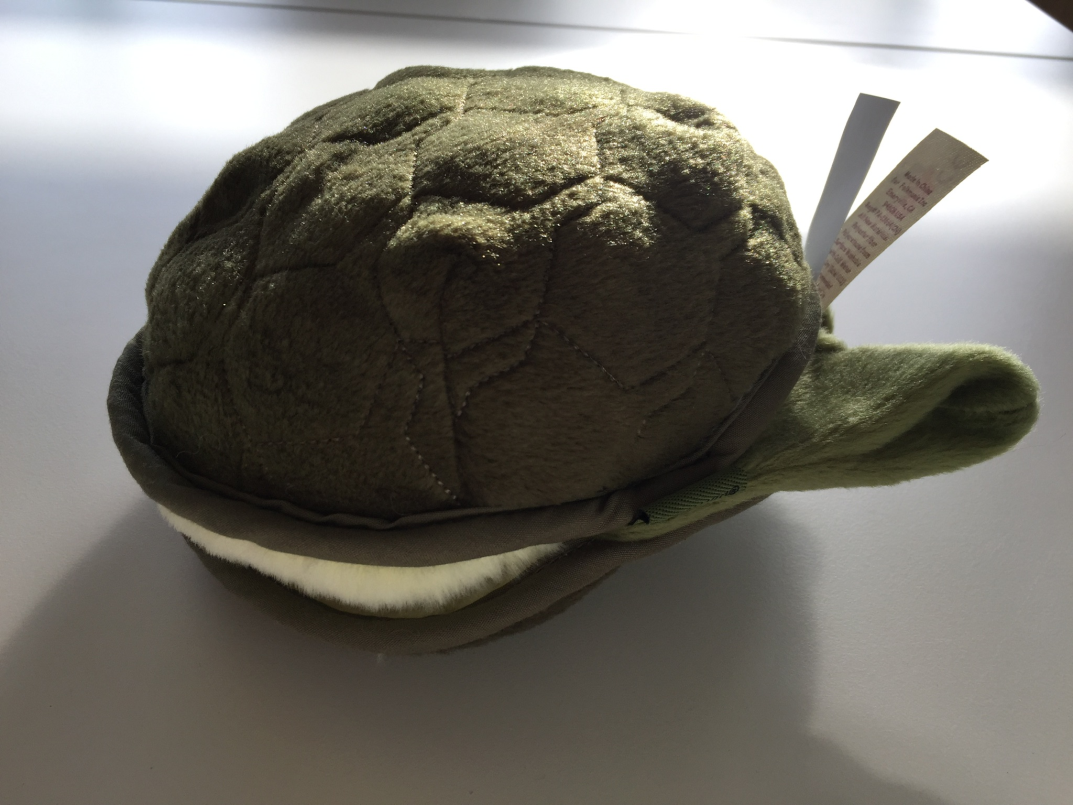 Das Ampelposter einführen
Einige Kompetenzaspekte:
Die S. lernen das Ampelposter als Ablauf und die Prüf-Fragen kennen und nutzen, um Probleme anzugehen und zu lösen
Die Kinder erfahren, dass Probleme angegangen und gelöst werden können 
Die Kinder können Lösungsideen und Verhaltensweisen zu einem bestimmten Problem entwickeln
usw.
Das Ampelposter einführen
Ziele:
Kreative Problemlösung

Prüf-Fragen zum Reflektieren und Einschätzen von Verhaltensweisen

Aufbau von Motivation zum Problemlösen
Interesse geweckt? Wie weiter?
Ganze Schuleinheiten
Weiterbildung: 2 Blocktage
Coaching-Besuche und Sitzungen für die Lehrpersonen
Rückmeldungen für die Schulleitung
Weiterführende Angebote: Unterstützung beim Einbezug der Eltern, Weiterbildungsmodule
Materialien:
Stufenspezifische Ordner (Kiga, 1.-3. Klasse & 4.-6. Klasse) mit Lektionsideen, Bücherliste etc.
Poster 
Gefühlskarten
Puppen
Zeit für Fragen, Austausch etc.
MERCI VIU MAL!